Hotel Conversions
Non-Congregate Shelters and Permanent Supportive Housing
SFF Consulting Group, Inc.
1
Why is this becoming a thing?
SFF Consulting Group, Inc.
2
Financing
SFF Consulting Group, Inc.
3
Cash Flow
SFF Consulting Group, Inc.
4
Land Use
SFF Consulting Group, Inc.
5
Housing First
SFF Consulting Group, Inc.
6
Housing First
SFF Consulting Group, Inc.
7
Evidence Based
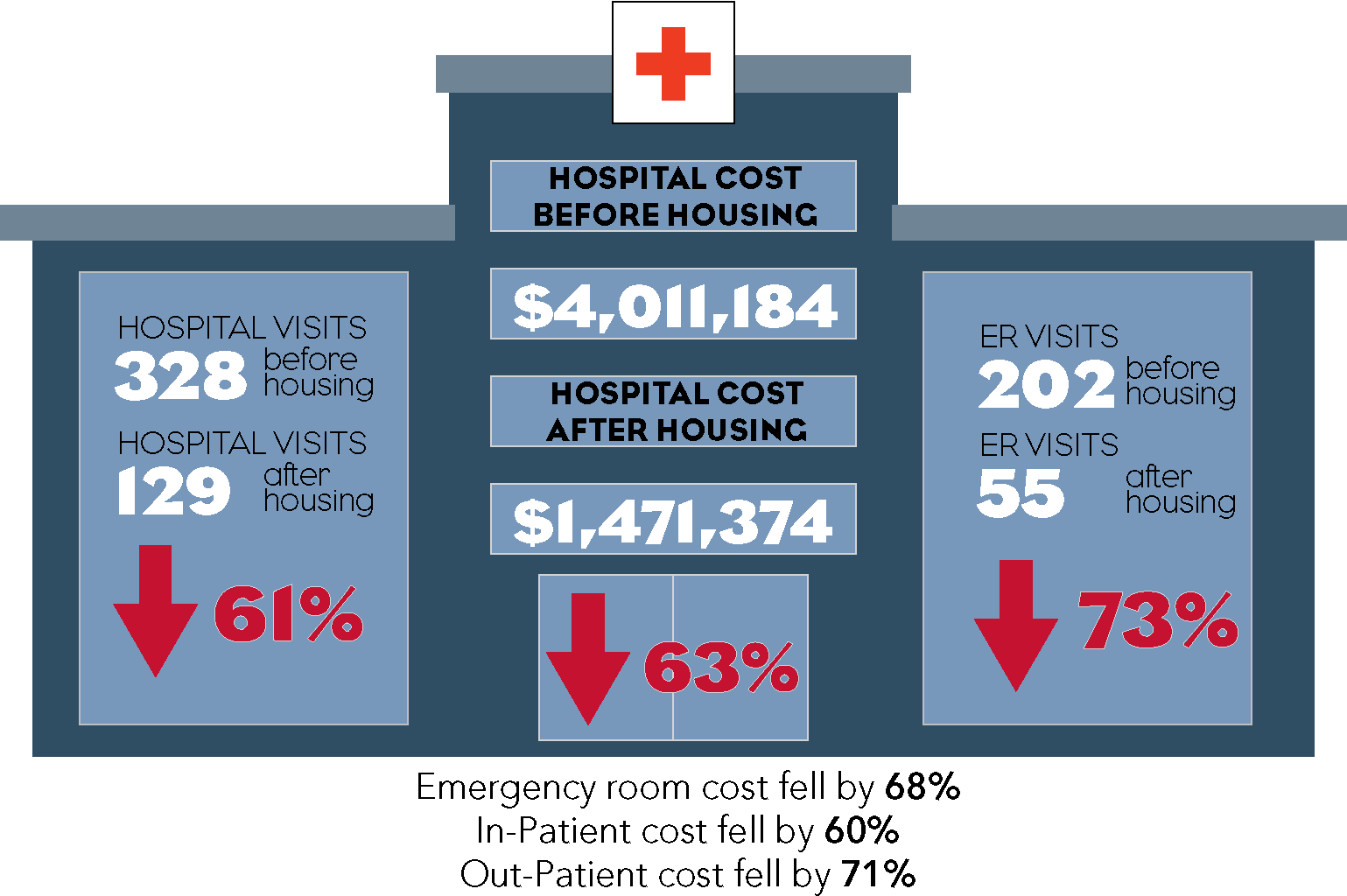 The Solution That Saves is part of a statewide pilot to provide Florida-specific data concerning the effectiveness of providing permanent supportive housing for high utilizers of crisis services.
California’s Project Homekey
SFF Consulting Group, Inc.
9
For Further Info
Stan Fitterman, President
SFF Consulting Group
stan@sffcg.com
(813) 240-5435
SFF Consulting Group, Inc.
10